Raising a Quality Teenager
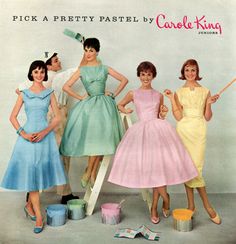 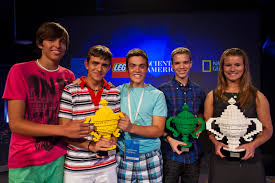 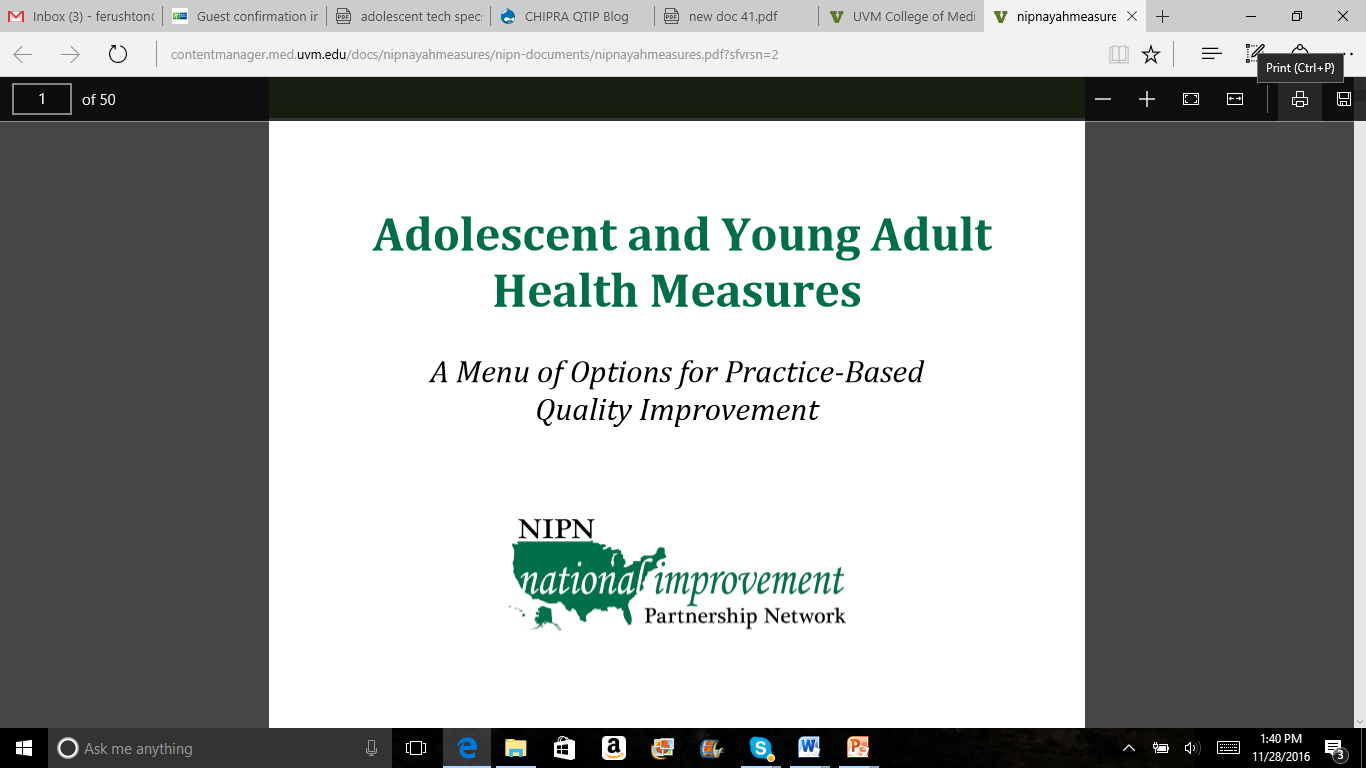 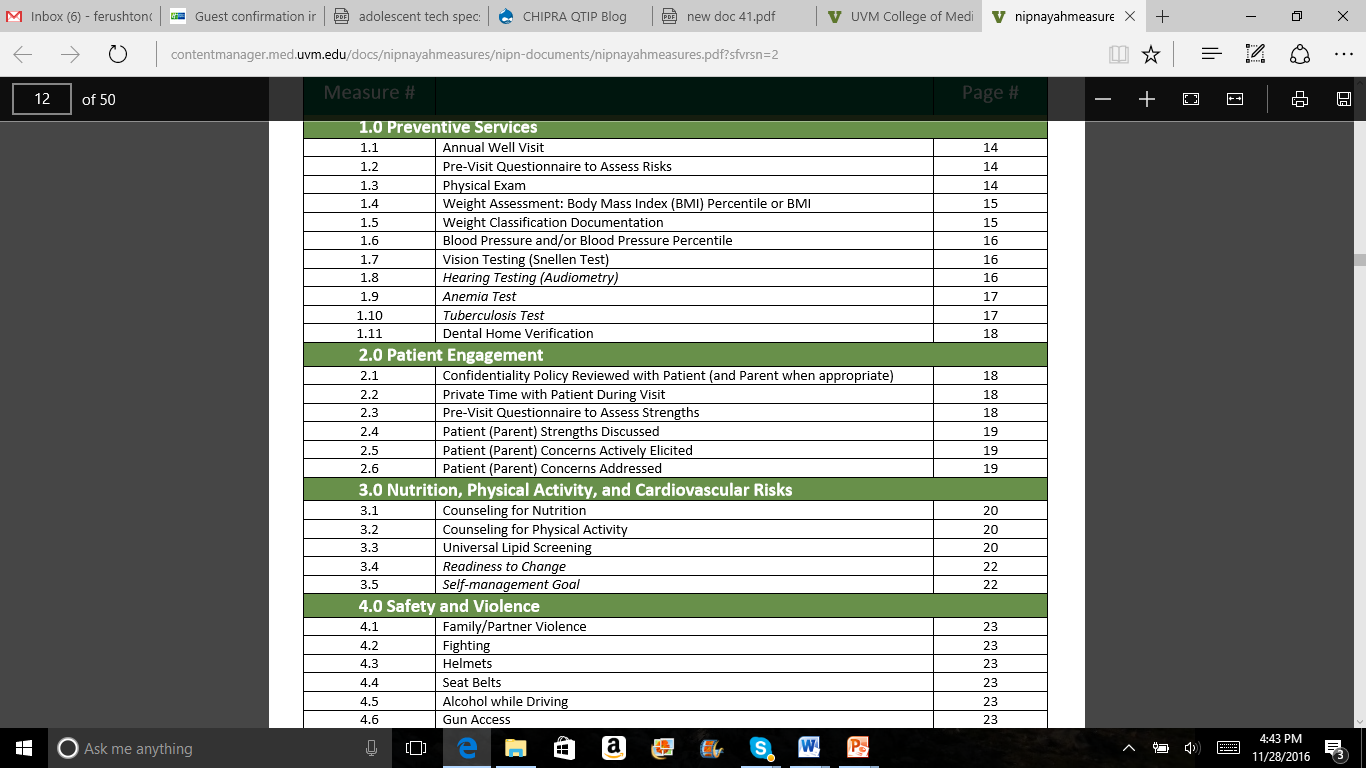 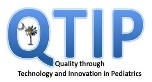 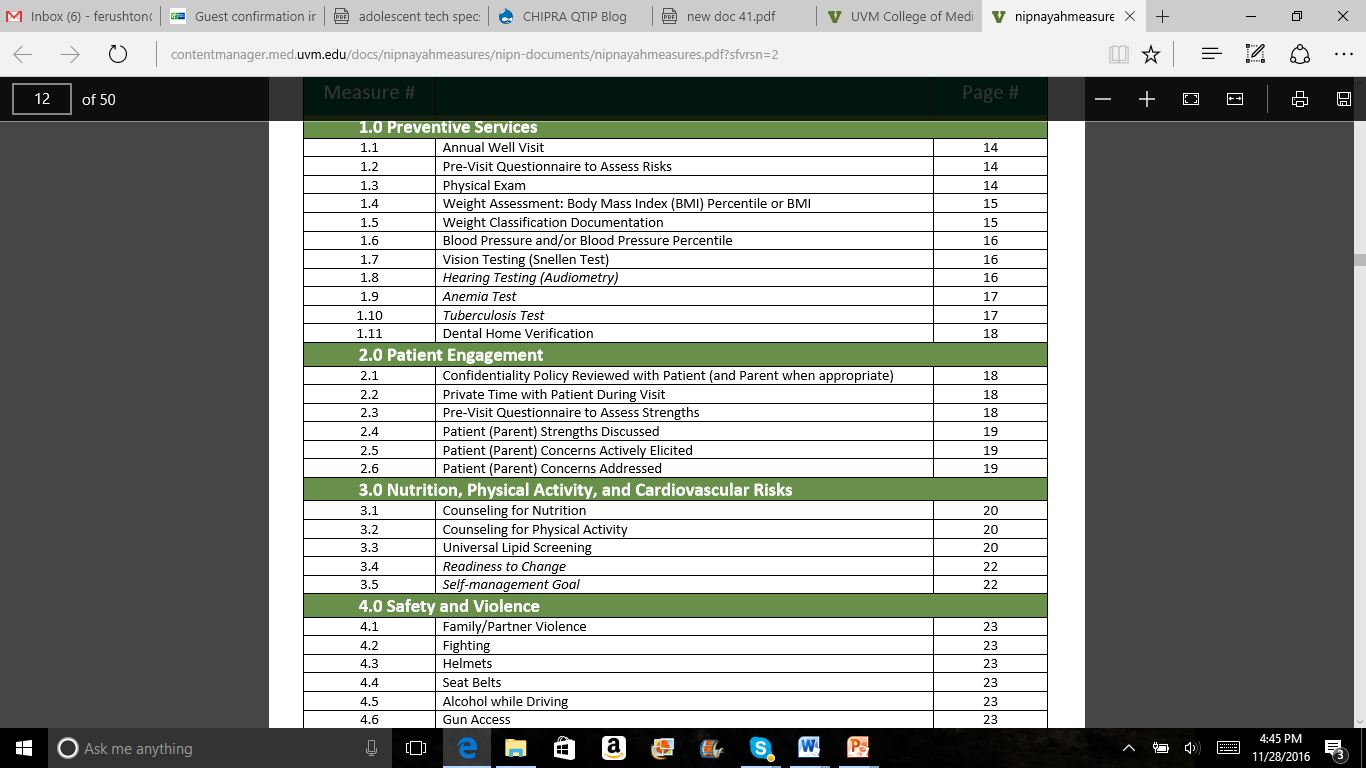 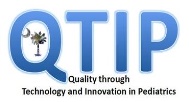 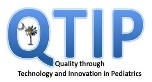 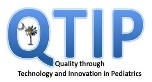 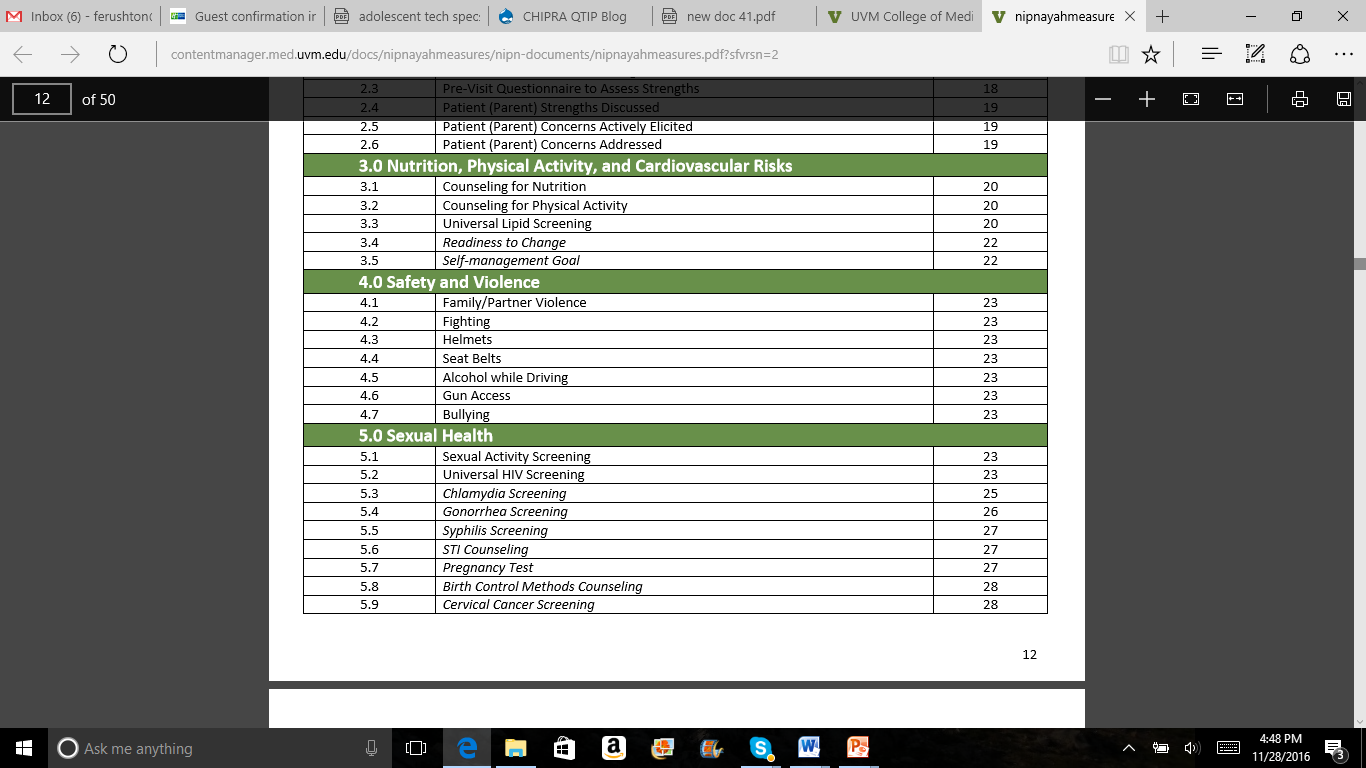 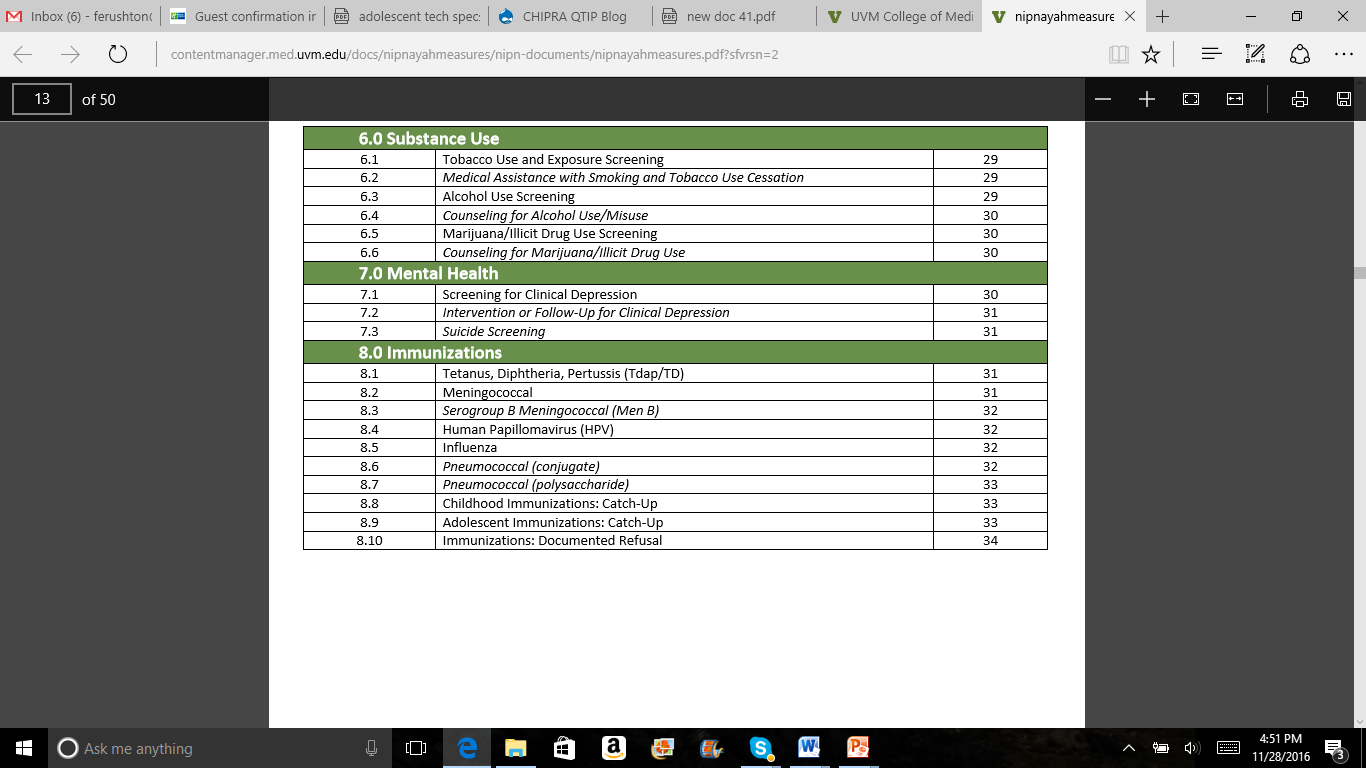 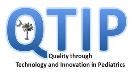 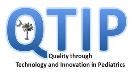 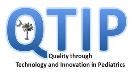 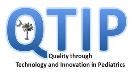 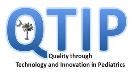 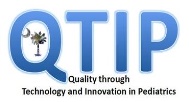 Also a                  priority
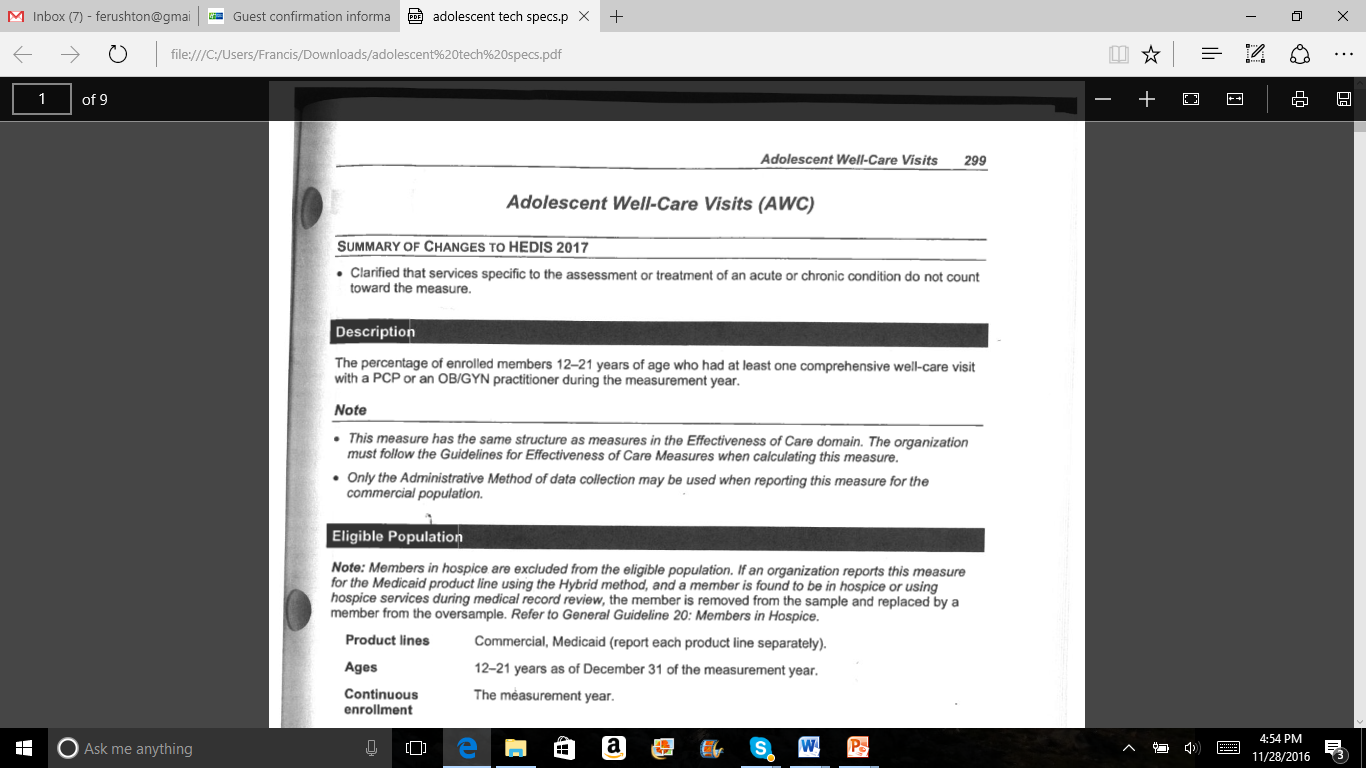 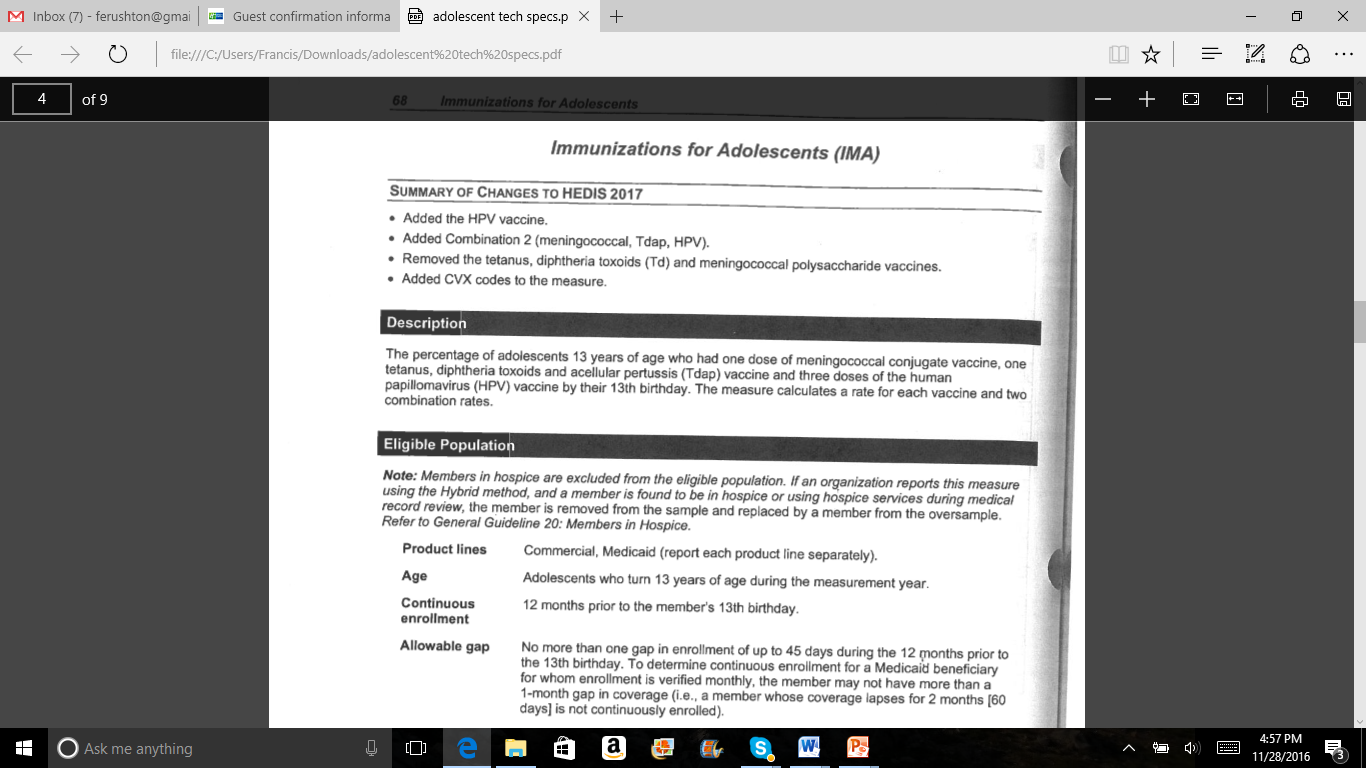 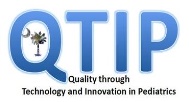 Also a priority for
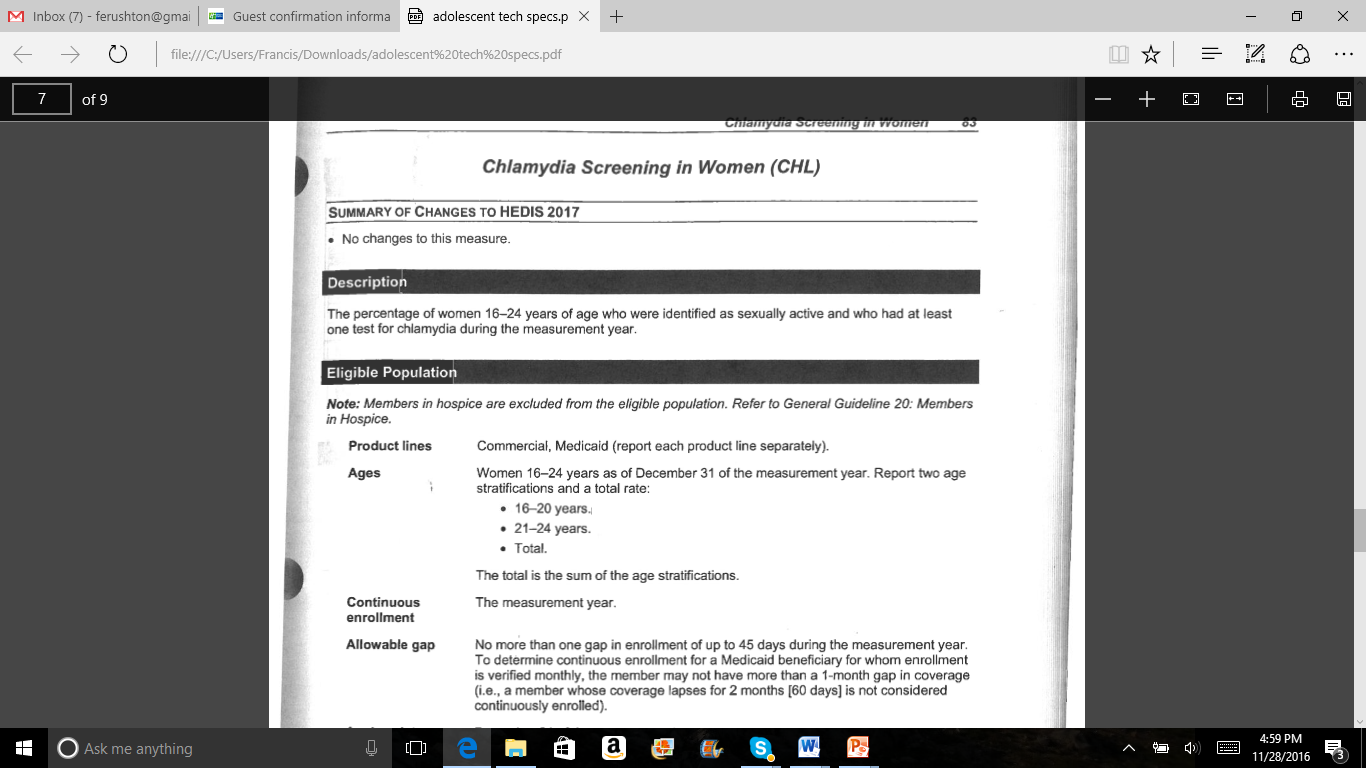 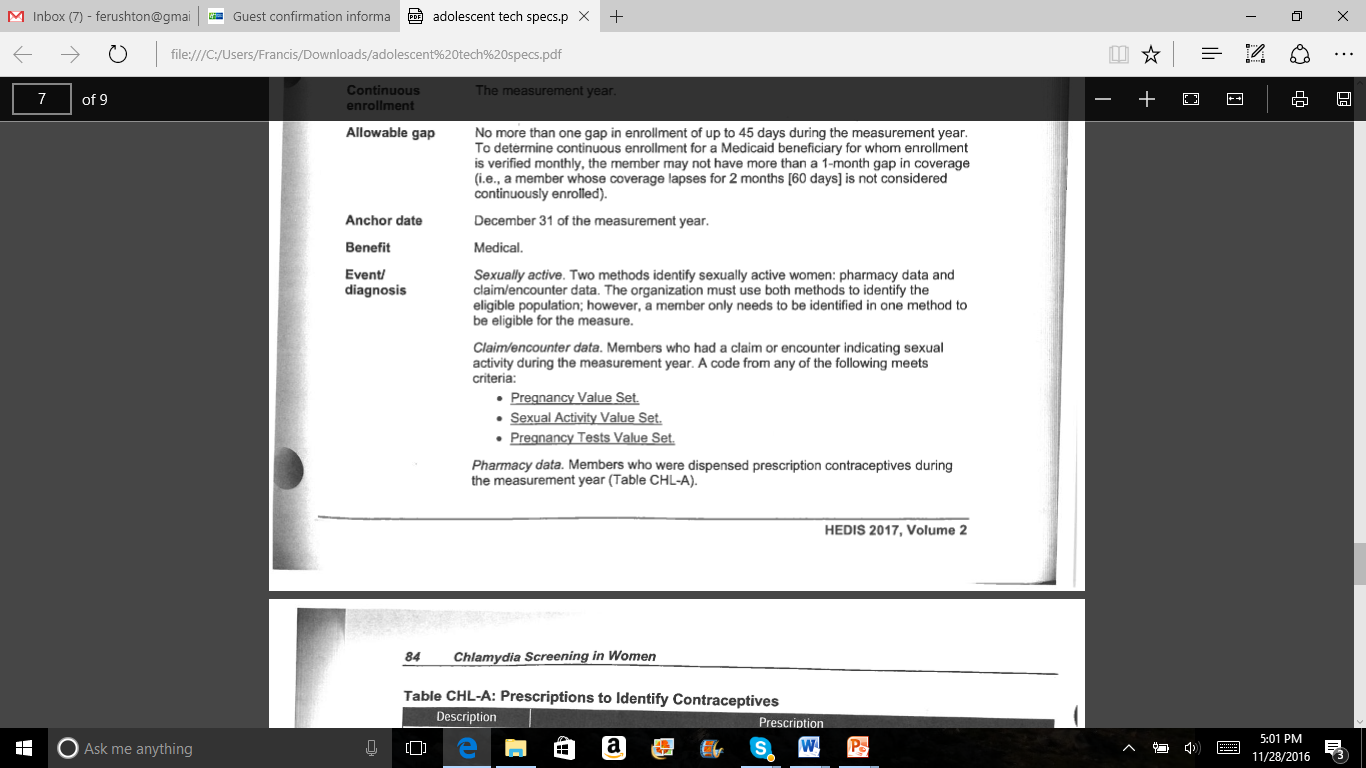 QIDA Measures for Adolescents
Well Child Visit within 1 year
HPV (1) Meningococcal A, TDAP
Behavioral Health Screen in past yr. with follow-up
Strengths identified
Process for identifying CSHCN
Care Plan for Children with Special Health Care Needs
BMI greater than 85%
Appropriate counseling for weight
So?
Your office gets to decide what you think are the most promising issues for you to work on.
But we want data on the QTIP priorities, and anticipate that many of you will concentrate your efforts here
But you still can work on the other issues, and keep us informed via your PDSA cycles which ones you chose to focus on
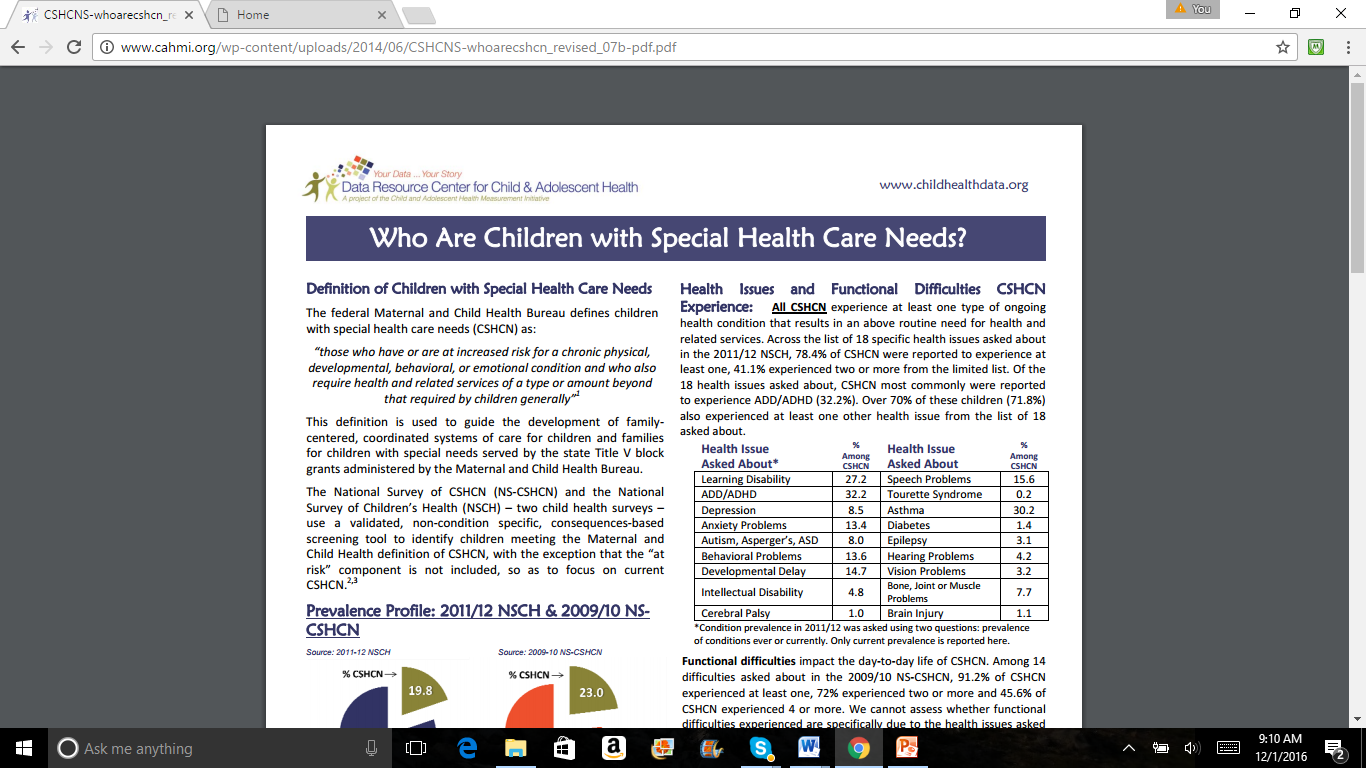 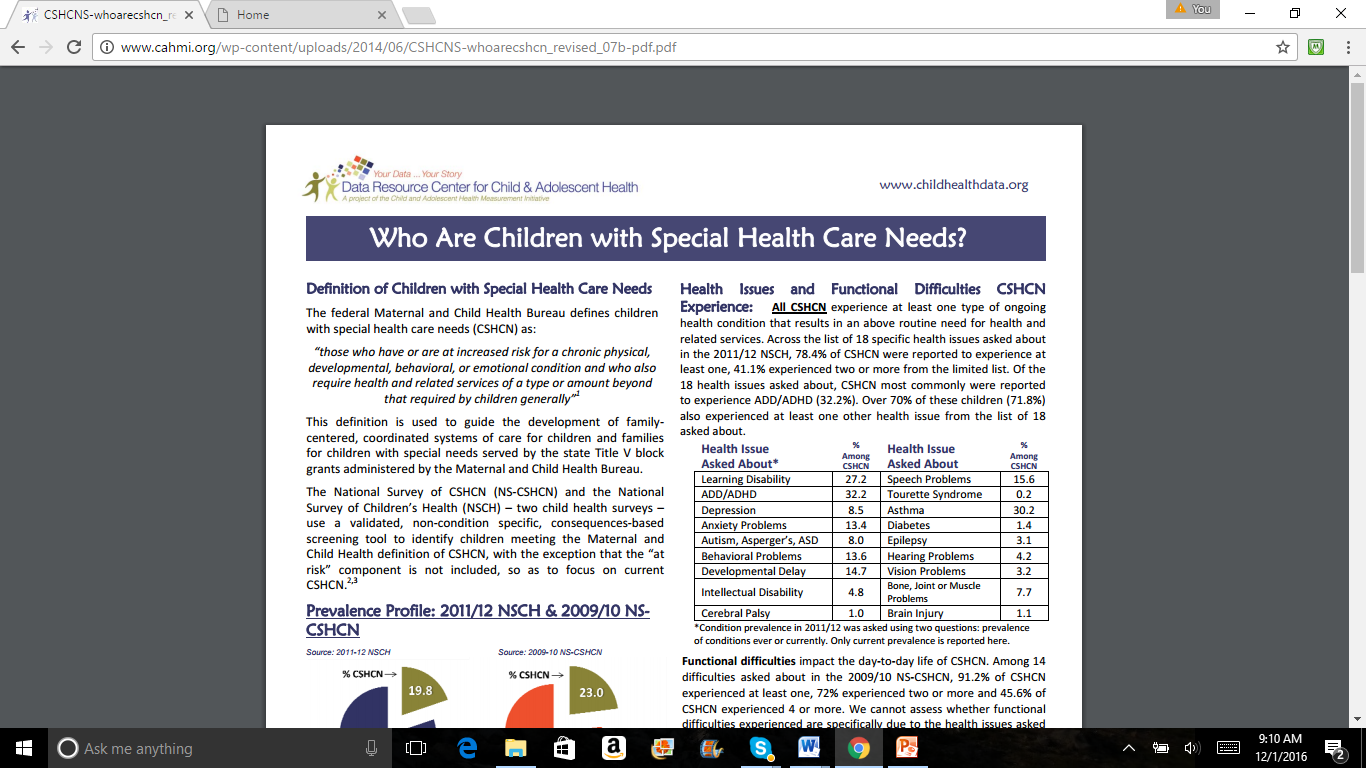 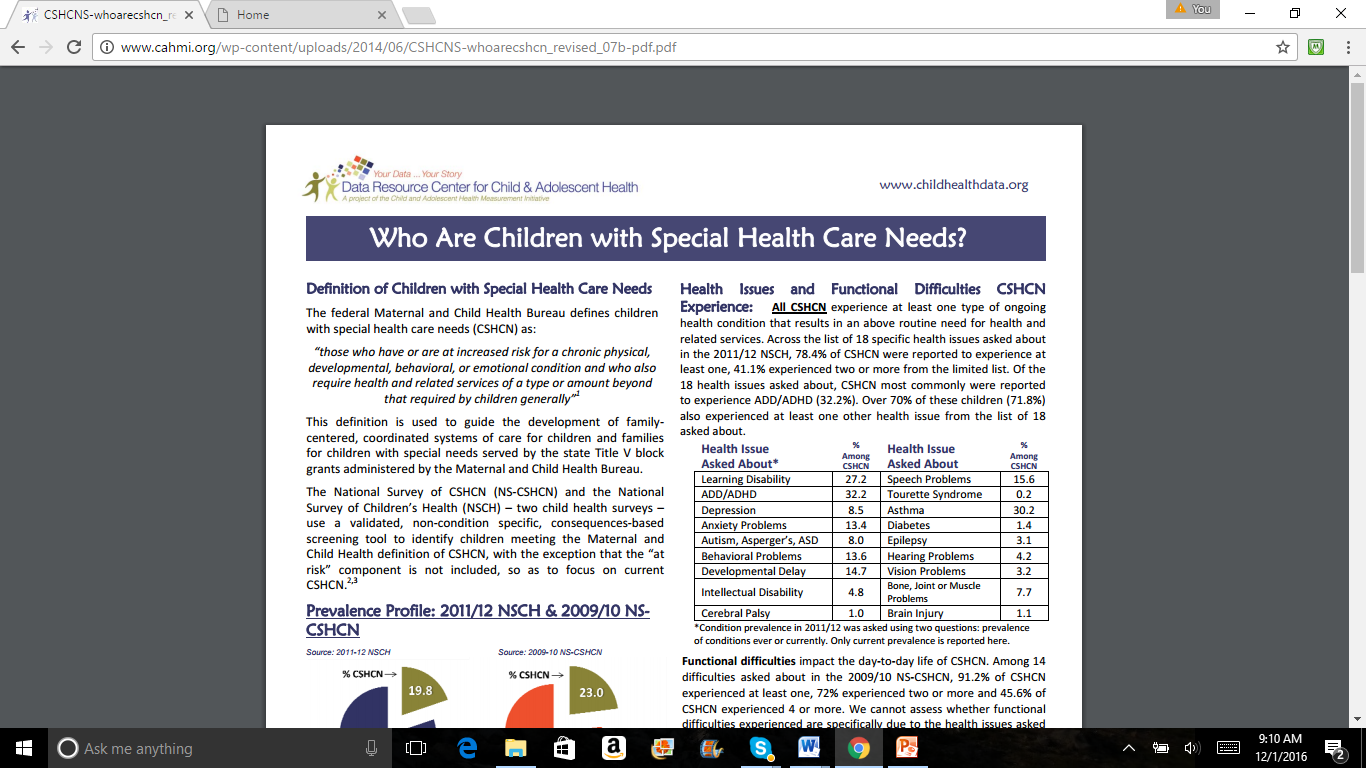 CSHCN Prevalence
CSHCN
Functional Issues with CSHCN
CSHCN Issues
CSHCN Screener
Reference
Child and Adolescent Health Measurement Initiative (2012). “Who Are Children with Special Health Care Needs (CSHCN).” Data Resource Center, supported by Cooperative Agreement 1‐U59‐MC06980‐01 from the U.S. Department of Health and Human Services, Health Resources and Services Administration (HRSA), Maternal and Child Health Bureau (MCHB). Available at www.childhealthdata.org. Revised 4/2/12.
So?
Is it important to know who your children with special health care needs are?
Ask the mother? Use diagnostic codes? Use a functional screener
Do these kids need care plans in their charts?
What kind of quality improvement initiative could you develop focused on doing a better job with children with special health care needs?
What would be the first PDSA cycle?